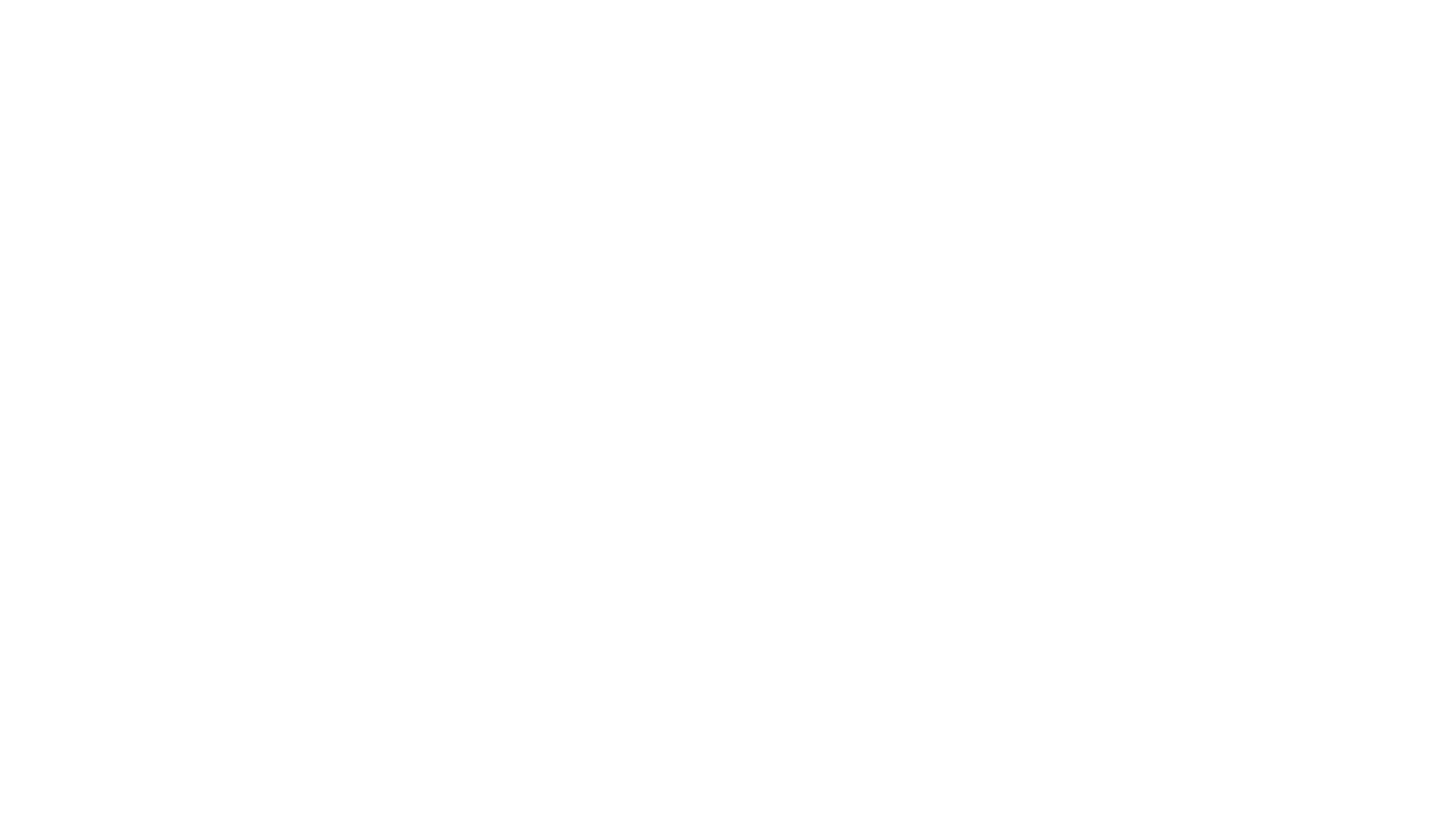 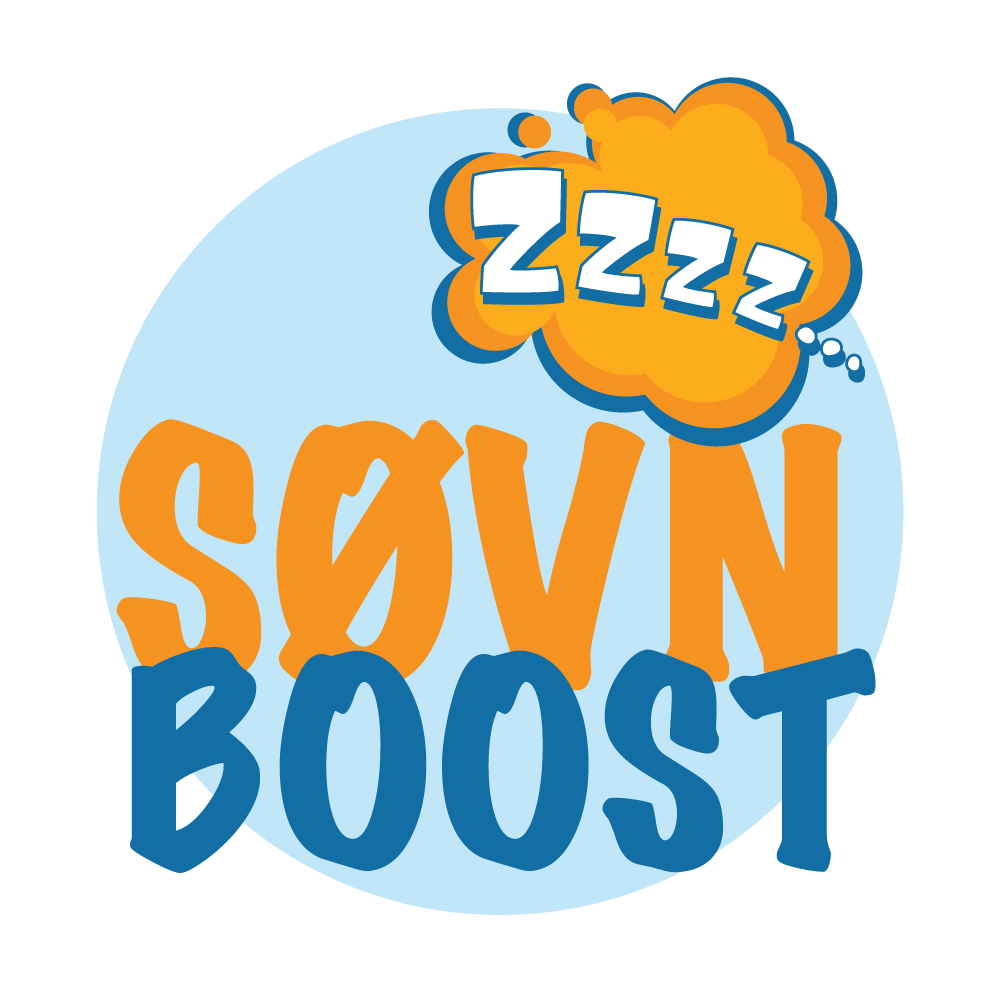 SøvnBoost bolk 1,For å gjøre det bra på skolen 
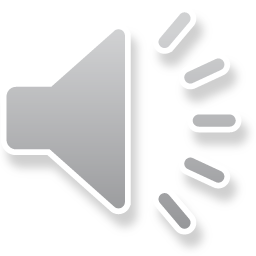 Gå inn på kahoot.it!
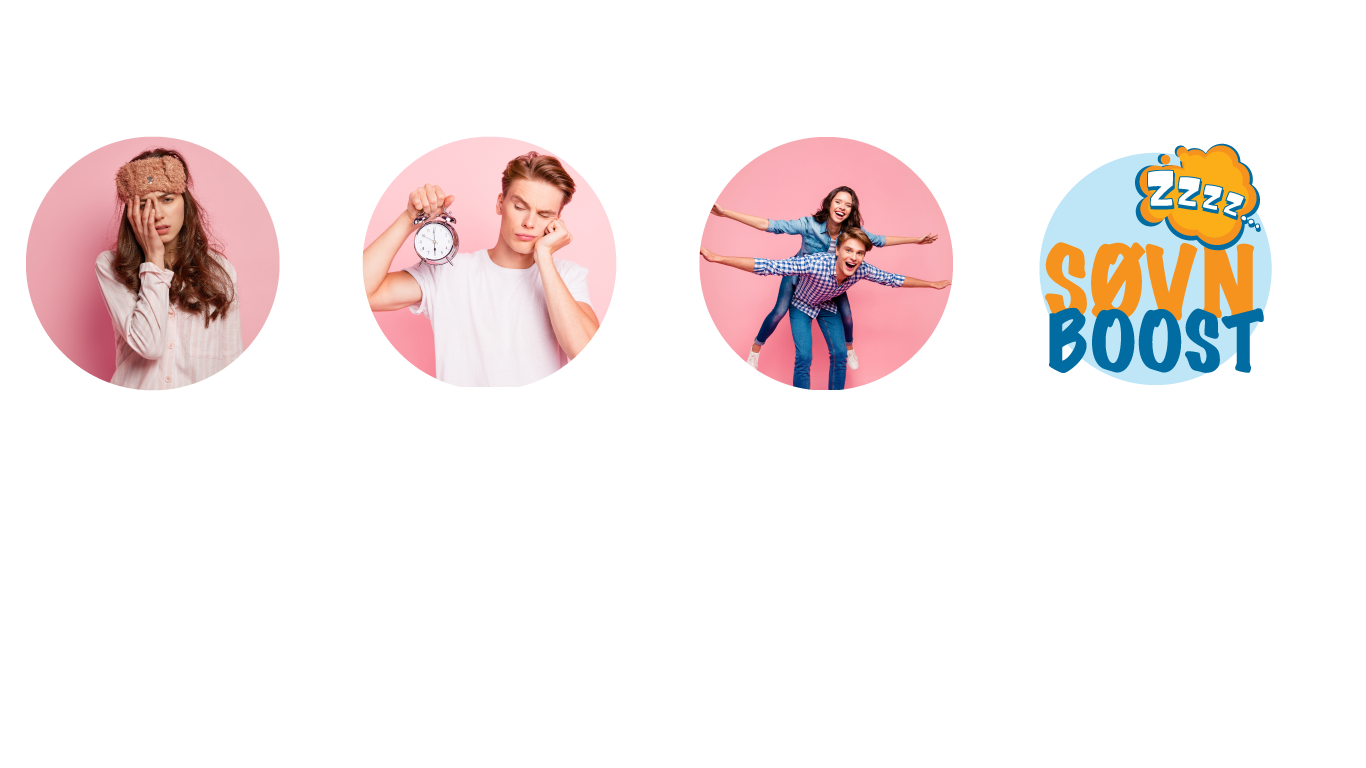